Math 20-1  Chapter 7 Absolute Value and Reciprocal Functions
Teacher Notes
7.4 Reciprocal Functions
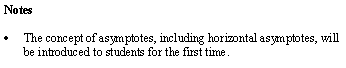 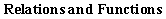 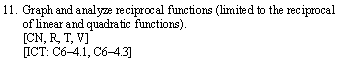 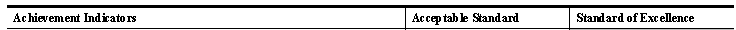 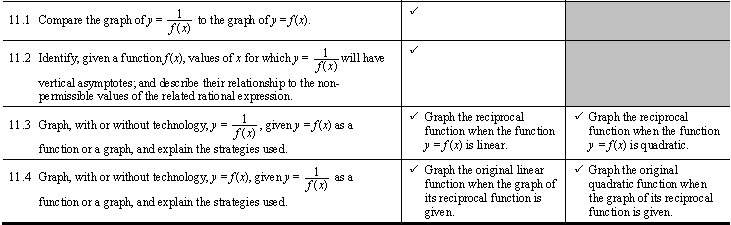 The Reciprocal function is a special case of the rational function. For a reciprocal function, the numerator is always 1.  A reciprocal function has the form           , where f(x) is a polynomial and f(x) ≠ 0.
7.4 Reciprocal of a Function
For example:  The reciprocal of
The reciprocal of a number is obtained by interchanging the numerator and the denominator.
The reciprocal of
The reciprocal of
7.4.1
Reciprocal of a Function
Things to Consider
1
1.  The reciprocal of 1 is   ______
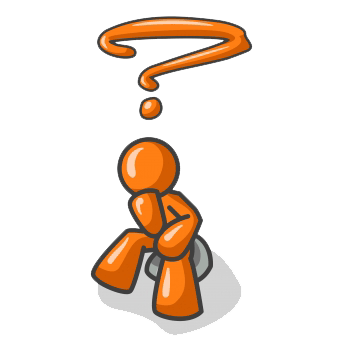 2.  The reciprocal of –1 is ______
–1
undefined
3.  The reciprocal of 0 is   ______
4.  The product of a number 
     and its reciprocal is equal to _____
1
5.  Taking the reciprocal of a negative number results in a ________ number
negative
6.  Taking the reciprocal of a positive number results in a ________ number
positive
Consider the sequence 1, 10, 100, 1000 ……. As this sequence increases, what happens to its reciprocal?
Decreases.  Approaches 0 but stays positive
7.4.2
Write the Reciprocal of the Function
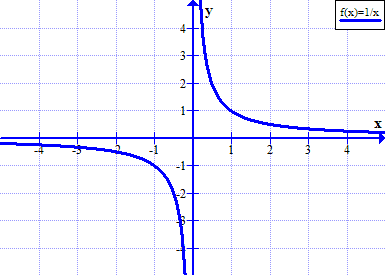 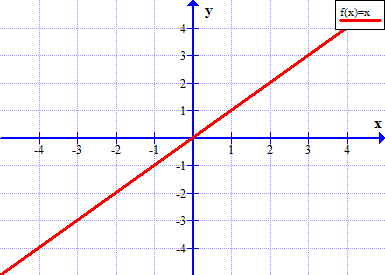 Compare and contrast the graphs.
What do you notice about the x-intercept of the linear function and the non-permissible value of the reciprocal?
Definition of Asymptote
A line that the graph of a relation approaches more and more closely the further the graph is followed. 

Note: Sometimes a graph will cross a horizontal asymptote. The graph of a function, however, will never cross a vertical asymptote.
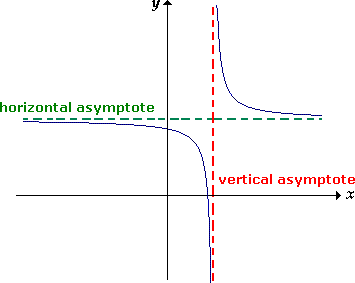 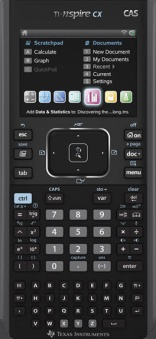 7.4.3
Reciprocal of a Function
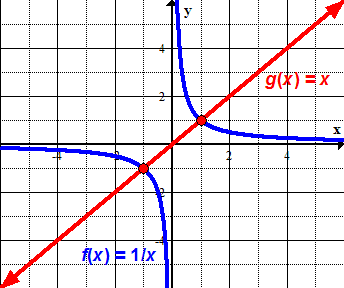 Consider the graph of a linear function g(x) and its reciprocal f(x) .
The x-intercept of the line becomes a vertical asymptote for the reciprocal.
Vertical asymptote at x = 0.
Compare the values of x when g(x) > 0 and f(x) > 0.
Where g(x) is positive, f(x) is positive.
Compare the values of x when g(x) < 0 and f(x) < 0.
Determine the points of intersection of g(x) and f(x).
Where g(x) is negative, f(x) is negative. Horizontal asymptote at y = 0.
y = 1 or –1.  These are the invariant points for the graphs of g(x) and f(x).
The reciprocal of 1 is 1, of -1 is -1. These points do not change
7.4.4
Sketch the graphs of y = f(x) and its reciprocal function
where f(x) = x by creating a function table.
y = x
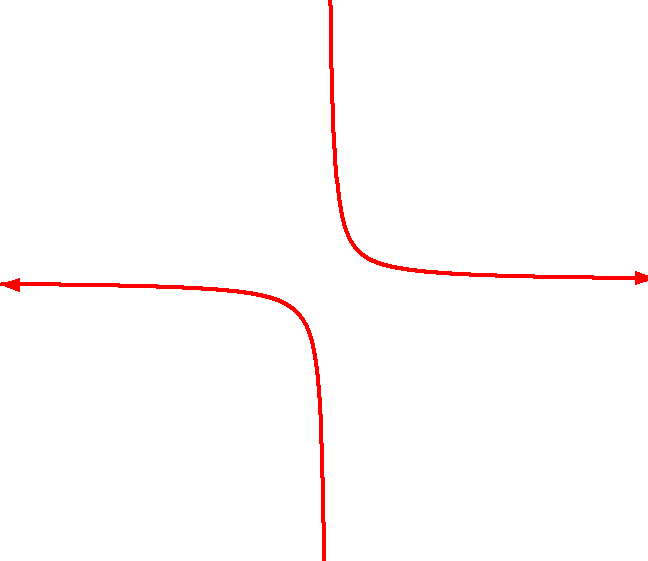 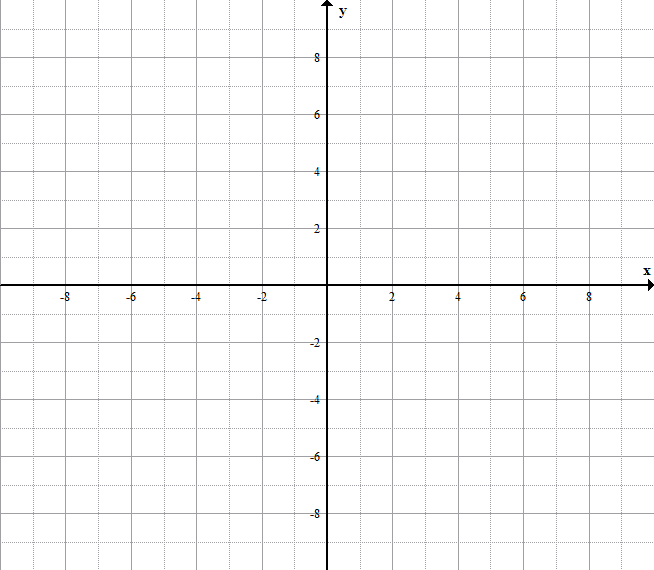 -10
-5
-2
-1
-1
-2
-5
-10
0
undefined
10
5
2
1
1
2
2
5
5
7.4.5
Summary of the Reciprocal of a Function
If x > 0 and |x| is very large,   
  then y > 0 and is very large.
If x > 0 and |x| is very large,  
  then y > 0 and is close to 0.
If x < 0 and |x| is very large,  
  then y < 0 and is very large.
If x < 0 and |x| is very large, 
  then y < 0 and is close to 0.
Undefined
Vertical asymptote at x = 0
y = 0
(–1, –1) and (1, 1)
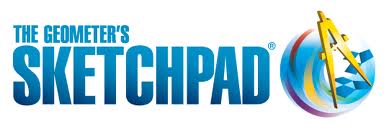 7.4.6
Graphing the Reciprocal of a Function
Consider the function f(x) = 2x + 5. Sketch the graphs of y = f(x)
and its reciprocal function,
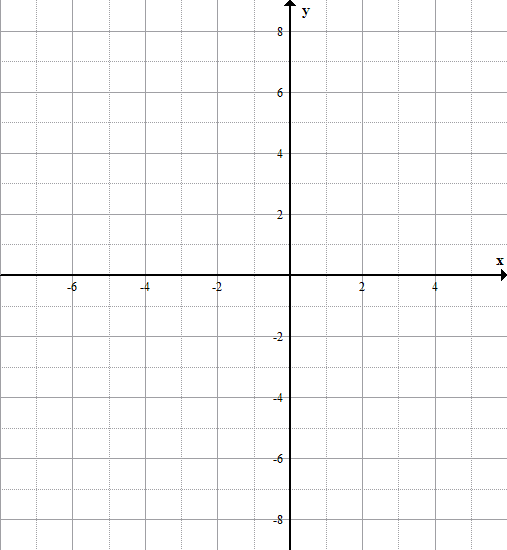 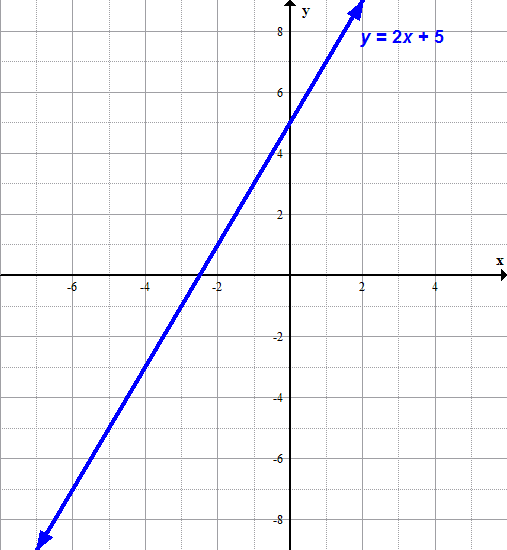 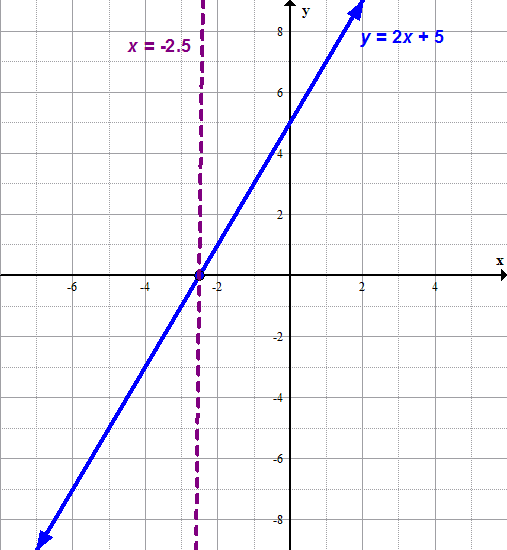 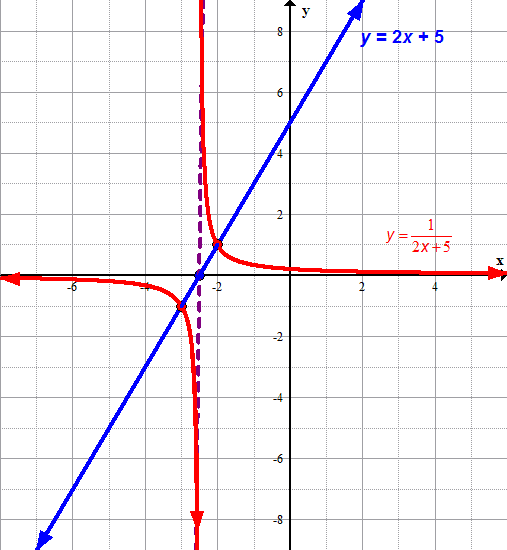 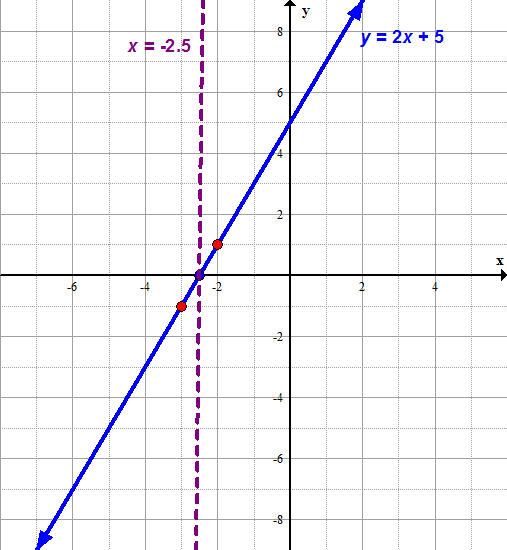 Graph the linear function.
 	slope
	y-intercept
2. The x-intercept of the linear graph becomes the vertical asymptote of the reciprocal.
3. Locate and mark the invariant points (every place where the original graph has a y-value of -1 or 1).
4. Plot the shape of each region based on the reciprocals of several y-values of the original function.
7.4.7
Graphing the Reciprocal of a Function
Consider the function f(x) = 2x - 6. Sketch the graphs of y = f(x) and its reciprocal function,
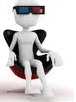 Your Turn
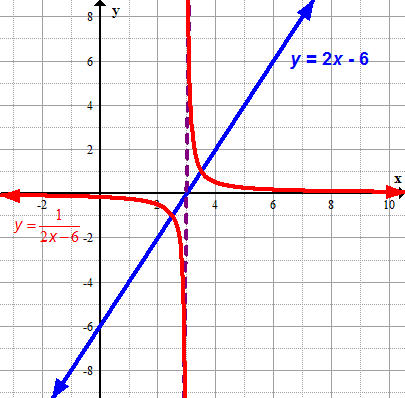 Compare and contrast characteristics of the graphs.
Domain
Range
Equation of vertical asymptote
Horizontal asymptote
7.4.9
Graphing the Reciprocal of a Function
Consider the function f(x) = x2 - 9. Sketch the graphs of y = f(x) and its reciprocal function,
1. Graph the quadratic function.
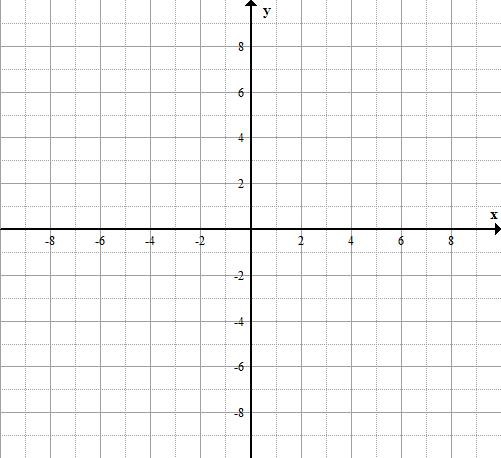 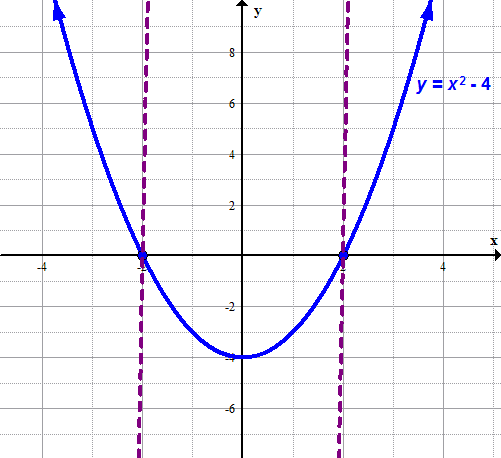 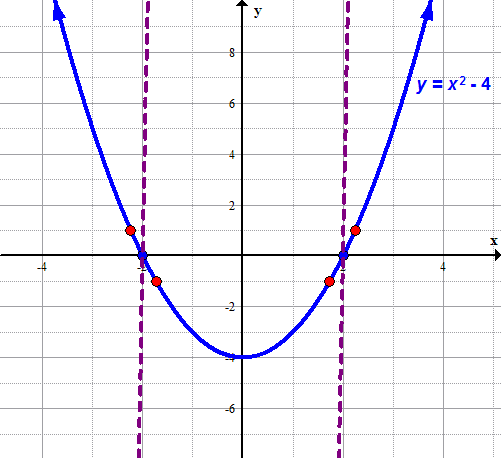 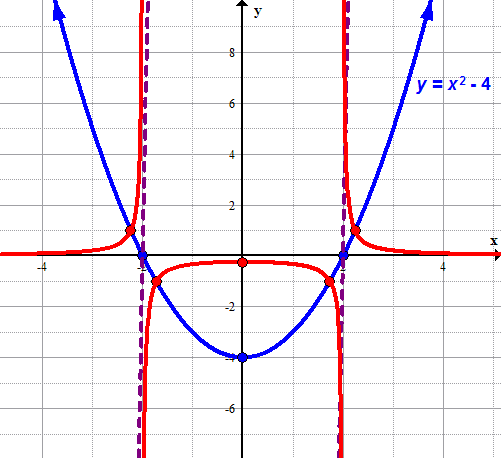 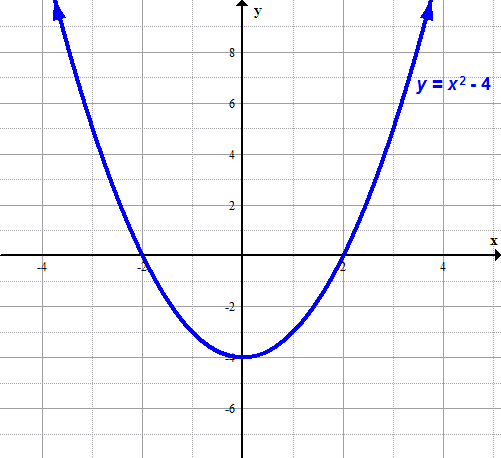 2. x-intercepts become the vertical  
    asymptotes.
3. Locate and mark the invariant 
    points. y = 1 or -1
4. Use a few other points to                      sketch the graph of the 
 reciprocal.
7.4.10
Graphing the Reciprocal of a Function
Your Turn
Consider the function f(x) = x2 - 9. Sketch the graphs of y = f(x) and its reciprocal function,
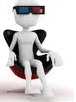 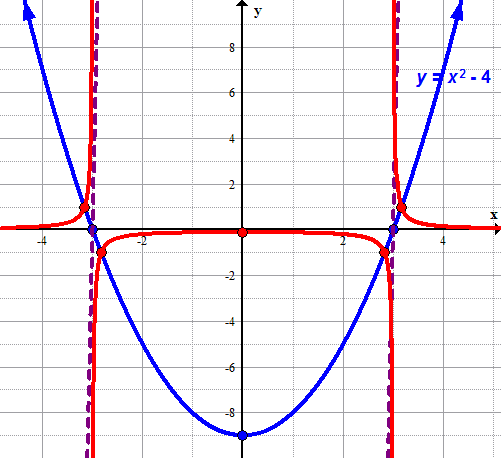 7.4.11
Graph y = f(x) given the graph of
y = 3x + 6
The reciprocal graph has a vertical asymptote at x = 2, therefore the graph of y = f(x) has an x-intercept at the point (–2,0)
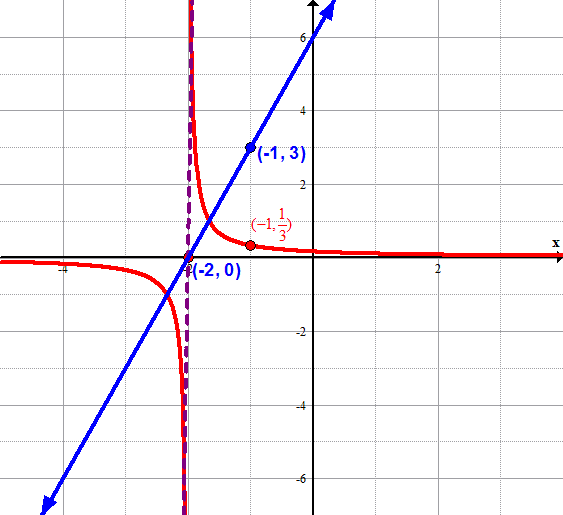 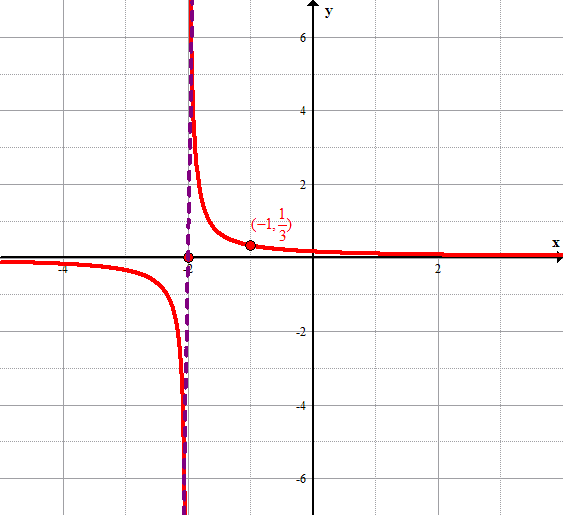 Since the point            is on the graph of the reciprocal, the point (-1, 3) will be on the graph of y = f(x).
Draw a line through the points (–1, 3) and (–2, 0)
Use the form of the equation y = mx + b.  The slope of the line is 3 and the y-intercept is 6.
The equation of the function is y = 3x + 6.
7.4.12
Reciprocal Functions
Match the graph of the function with the graph of its reciprocal.
A.
1.
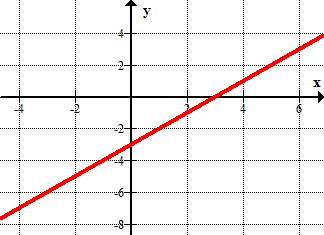 C
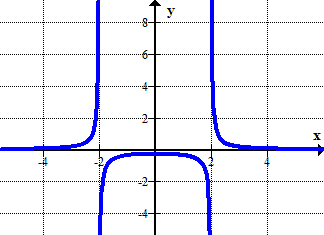 B.
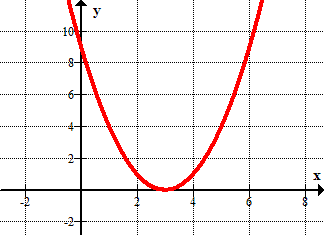 2.
D
3.
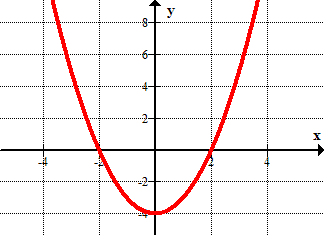 C.
A
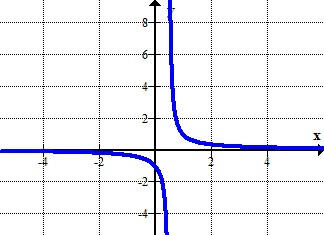 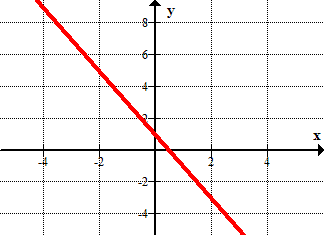 D.
4.
B
7.4.13
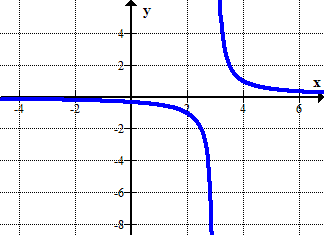 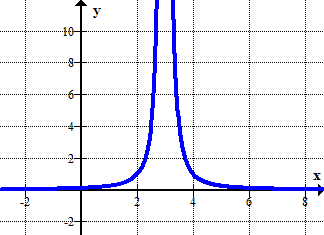 Assignment
Suggested Questions
Page 403:
1a,c, 2a,d, 3b,d, 4, 5a, 6a,c,
7b, 8c, 9, 10, 12, 16, 18, 24